MANEJO DE ENFERMERIA EN CUIDADOS PALIATIVOS EN TIEMPOS DE COVID-19
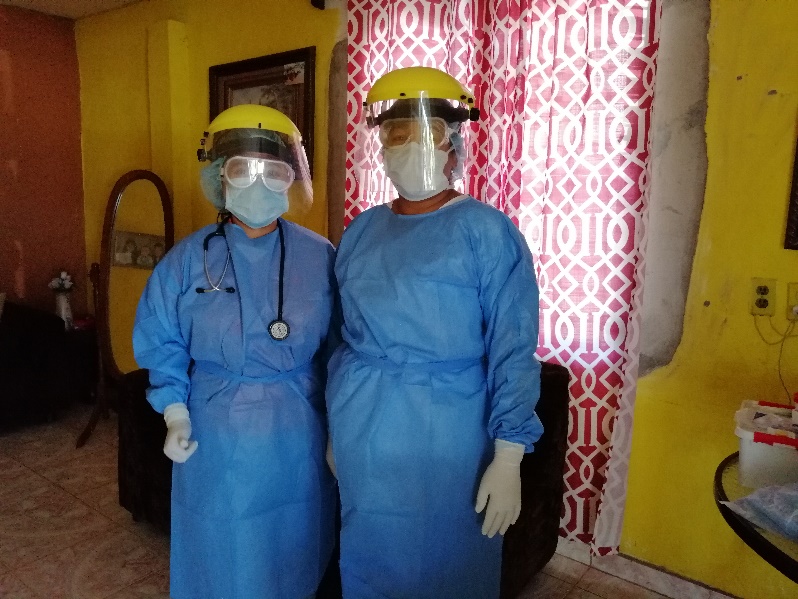 Por: Licda. Rita Ortiz - HRDRRE
MANEJO DE ENFERMERIA EN CUIDADOS PALIATIVOS EN TIEMPOS DE COVID-19
El programa cuidados paliativos Hospital Regional Dr.Rafael Estévez – Aguadulce cuenta con un total  133 pacientes.
Comunidades aledañas.
Plan de contingencia a Dirección Medica HRDRRE.
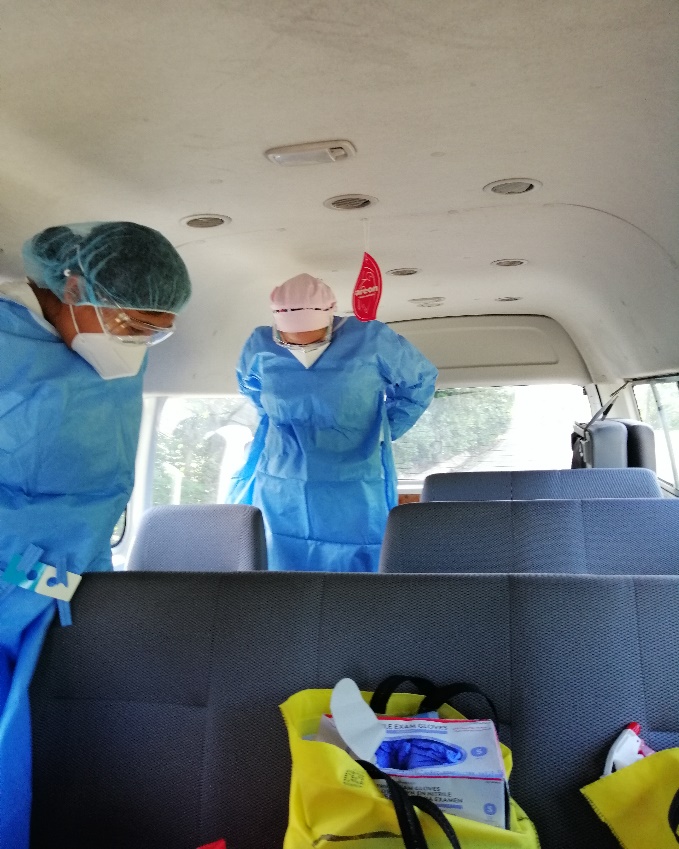 Plan de Contingencia para cuidados paliativos
Durante el inicio de la pandemia los meses de Abril y mayo se programaron visitas domiciliarias dos veces a la semana y a partir del mes de Junio se aumentó a 3 días,  realizándose los días lunes, miércoles y viernes de cada semana. Las mismas se realizan bajo protocolos de bioseguridad.
Los días martes y jueves se brinda atención en la consulta externa e  interconsultas.
A partir de mediados del mes de septiembre se trabaja con pacientes agendados para visitas domiciliarias  y los días de consulta.
VISITAS DOMICILIARIAS EN TIEMPOS COVID-19
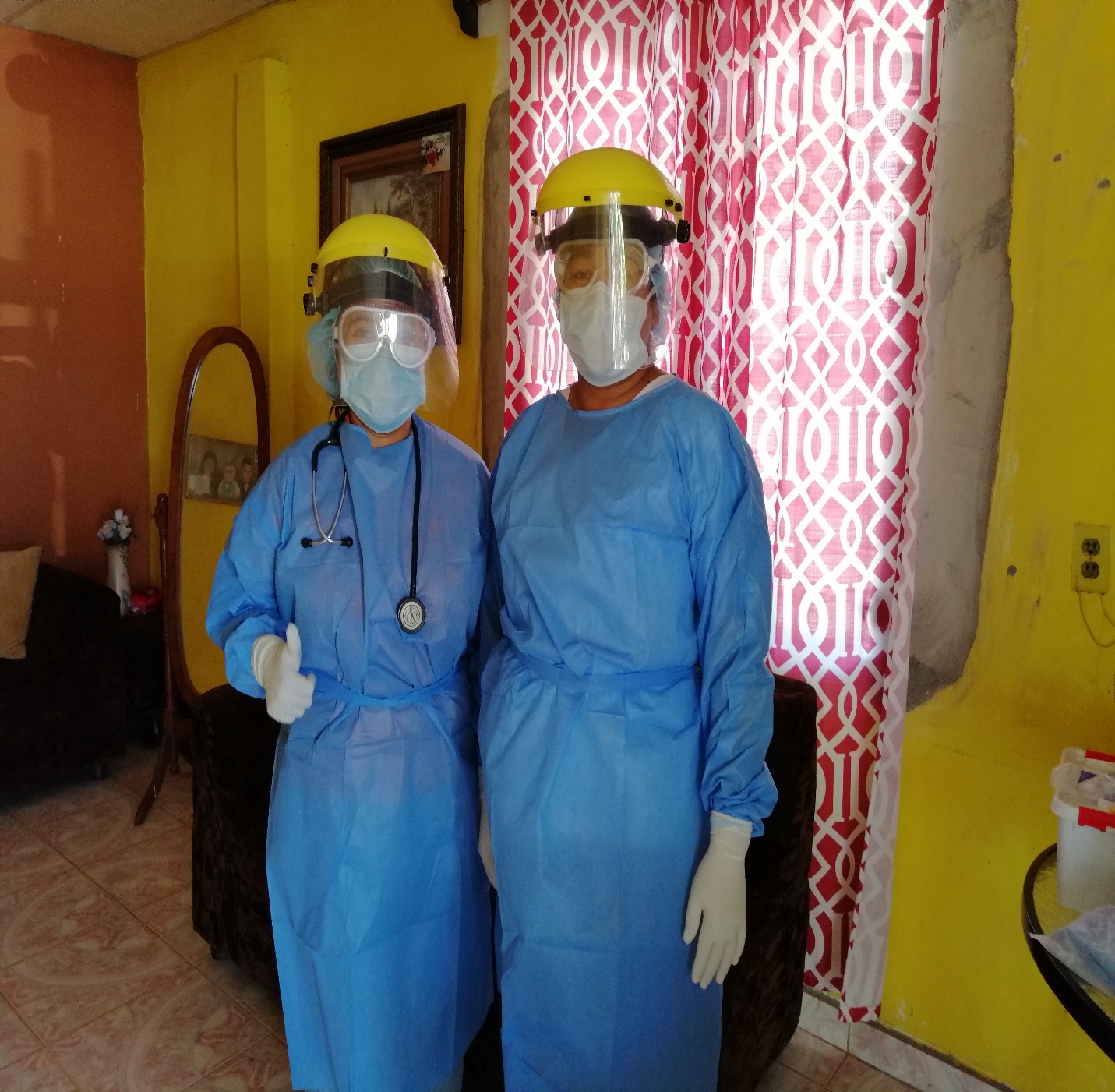 PROBLEMAS DETECTADOS DURANTE LA ATENCIÓN
Se identificaron diferentes situaciones:
Fallas en seguimiento de tratamientos para manejo de síntomas
Agotamiento familiar
Falta de organización familiar
Deterioro en la integridad cutánea,
Deshidratación
Deficiencia en la red de apoyo familiar
INTERVENCIÓN DE ENFERMERÍA
Sesión familiar
Orientación de pacientes encamados
Taller de vía subcutánea
Taller de oxigenoterapia y nebulizaciones
Canalizaciones
Colocación de catéter subcutáneo
Hipodermoclisis
Administración medicamentos SC, IV,IM
Administración Opioides
INTERVENCIÓN DE ENFERMERÍA
Retiro aguja Gripper
Asistir cambio sonda siliconada 3 vías
Orientación y colocación de cistoclisis
Asistir en debridamiento y curación de ulceras
Orientación sobre cuidados de gastrostomía y traqueostomía
Paracentesis
Experiencias durante la atención de pacientes en tiempos COVID.
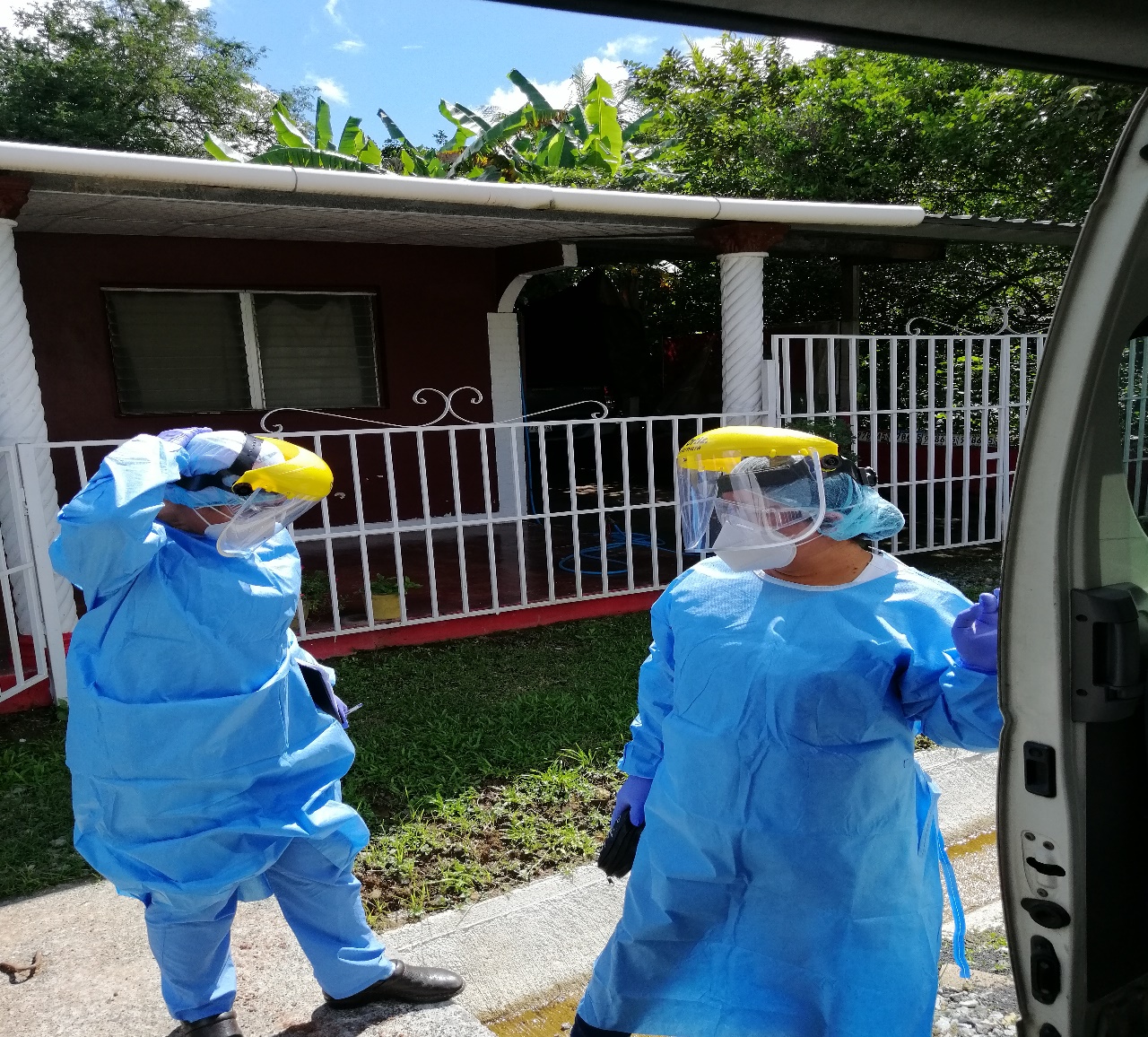 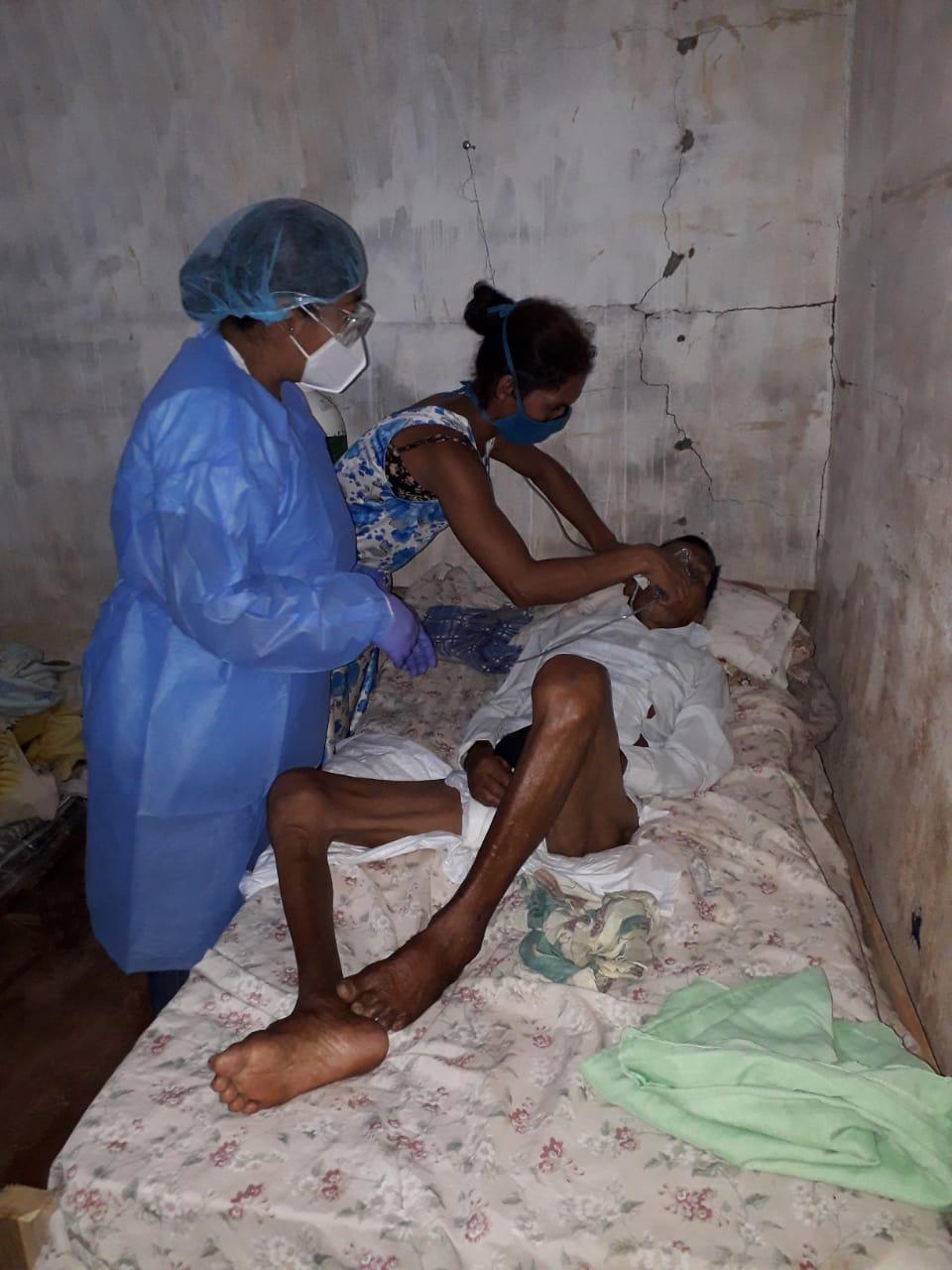 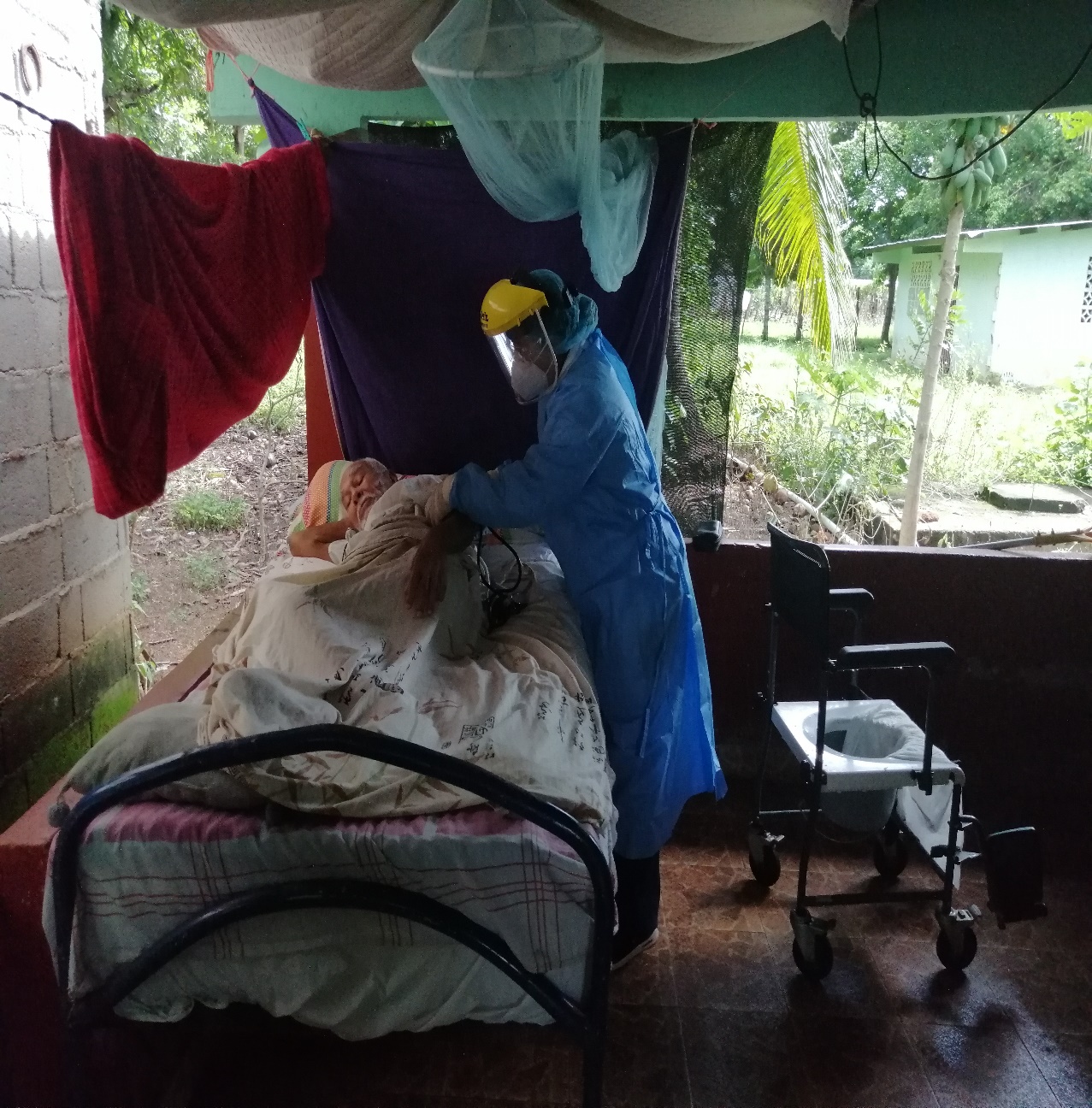 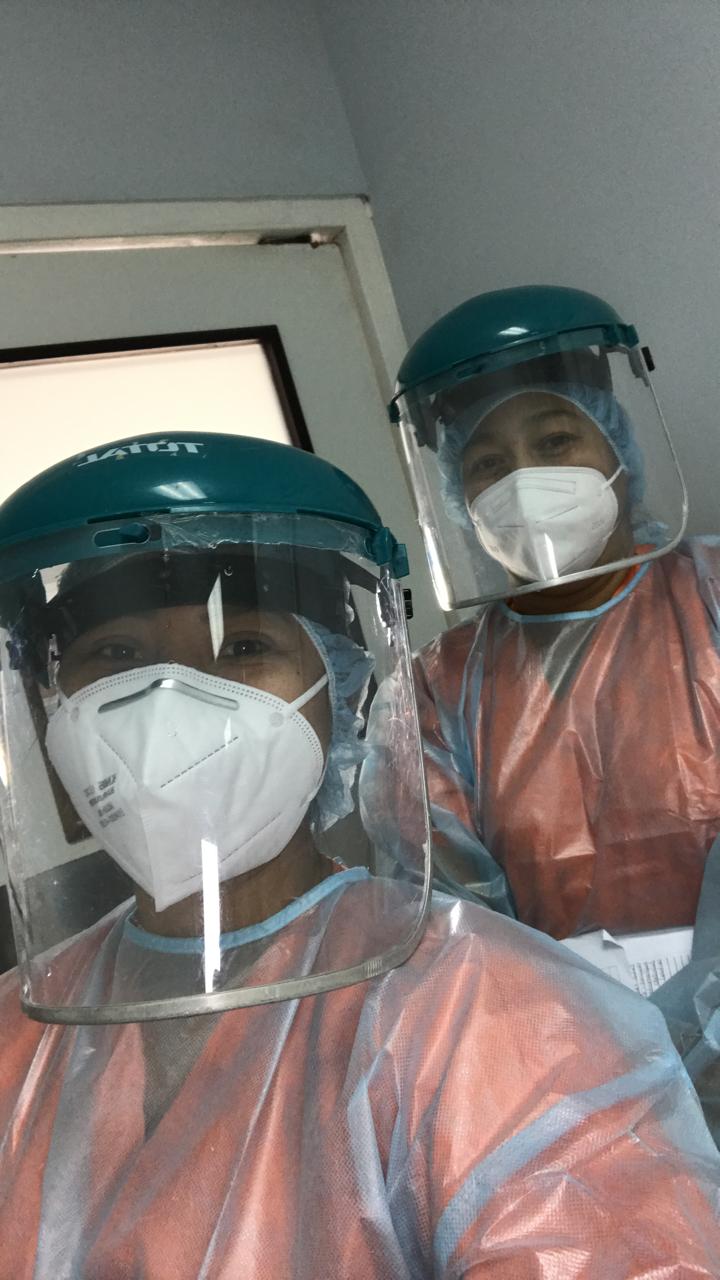 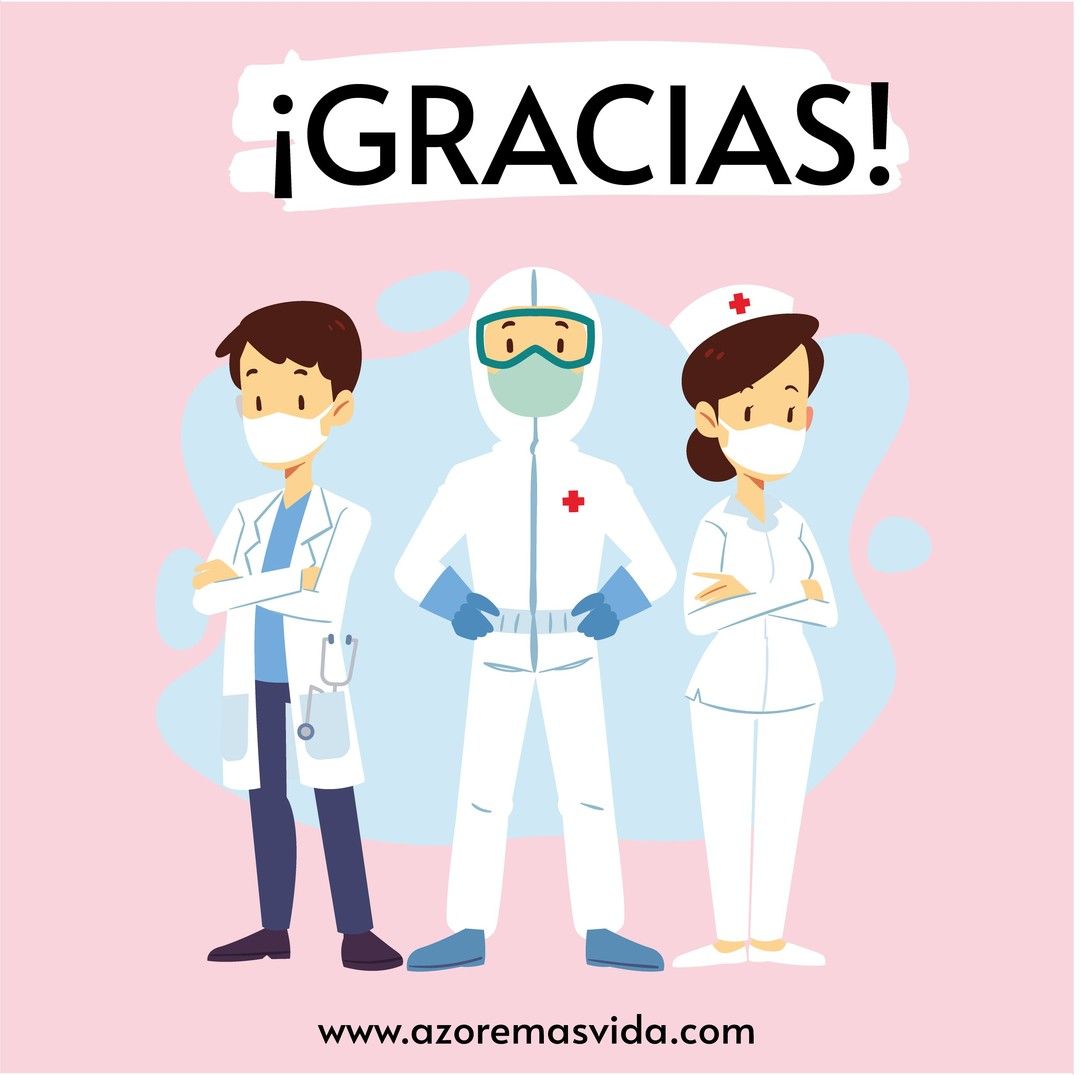